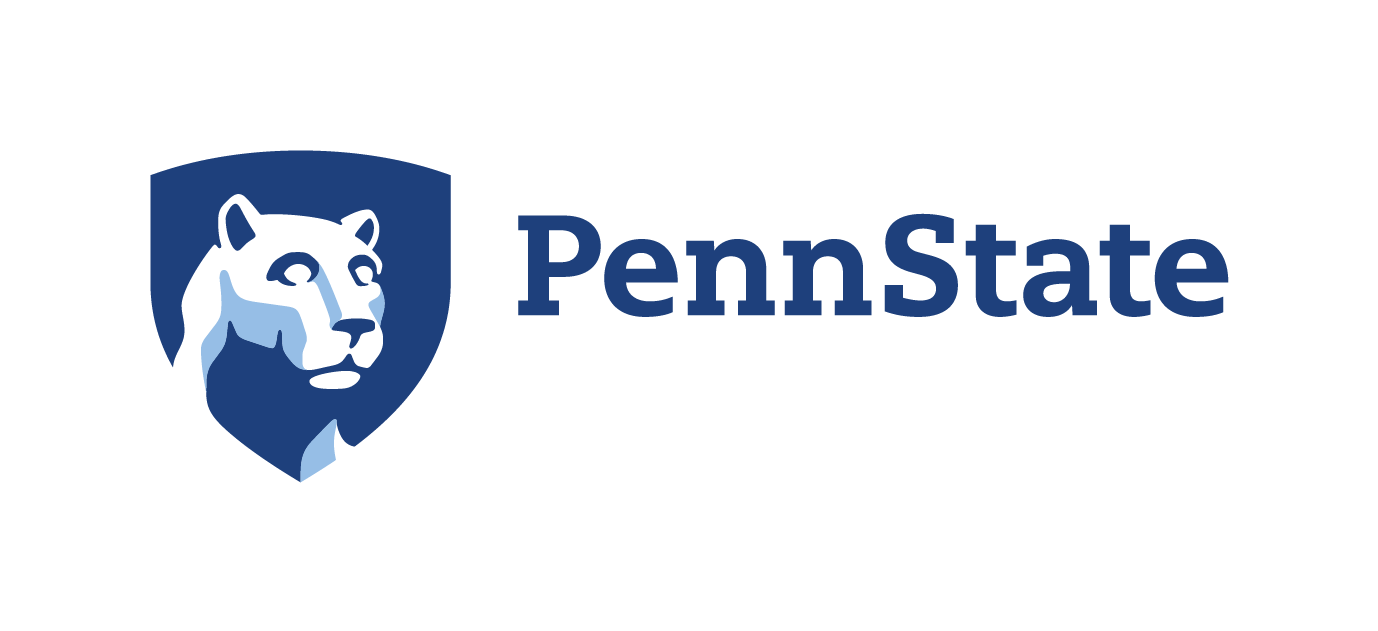 Pre-Award Advisory Group
13 March 2024
ACOR Meeting Update
Advisory Board Members
*Meetings are held the second Thursday of each month
Stay tuned for your friendly SIMSbudget demo…
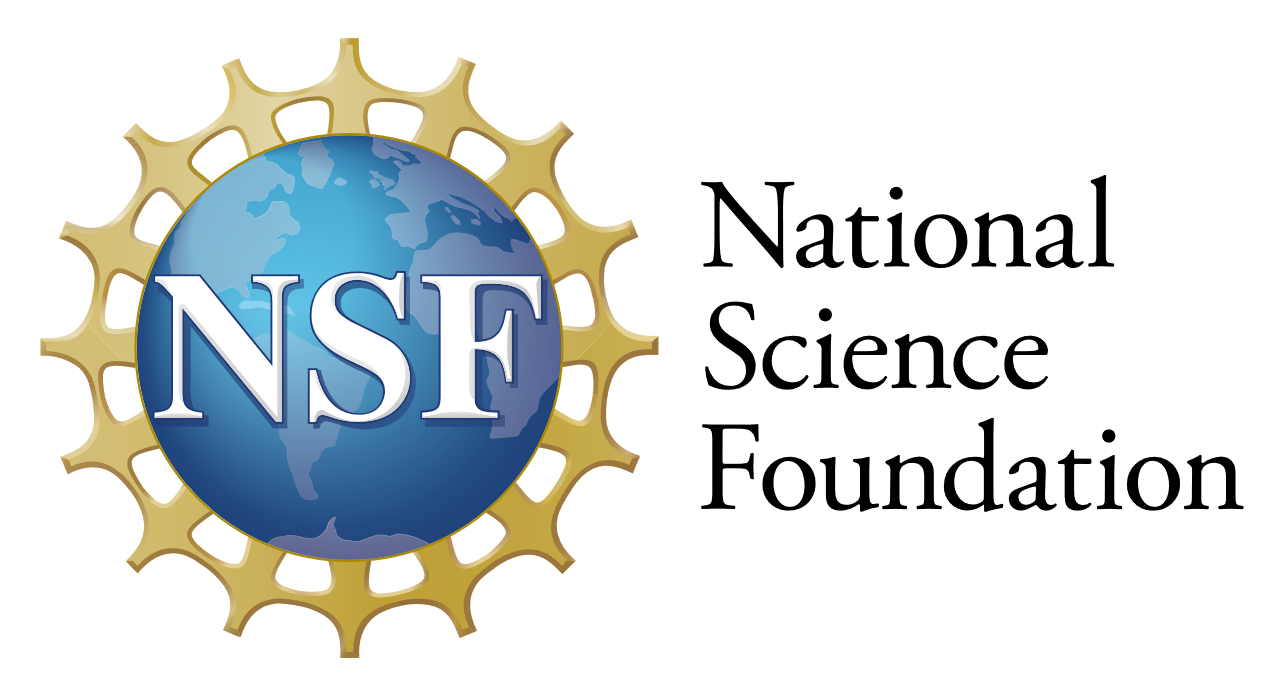 Proposal & Award Policies & Procedures Guide (PAPPG) Changes: 
Effective for proposals submitted or due on or after MAY 20, 2024
PAPPG NSF 24-1: https://new.nsf.gov/policies/pappg/24-1 
Link to NEW PAPPG
Summary of changes to the PAPPG

Reminder - If you submit EARLY and your due date is on or after MAY 20th, these guidelines must be followed.
Reminder – 5:00 pm deadline is local organization’s time for all submitting locations.
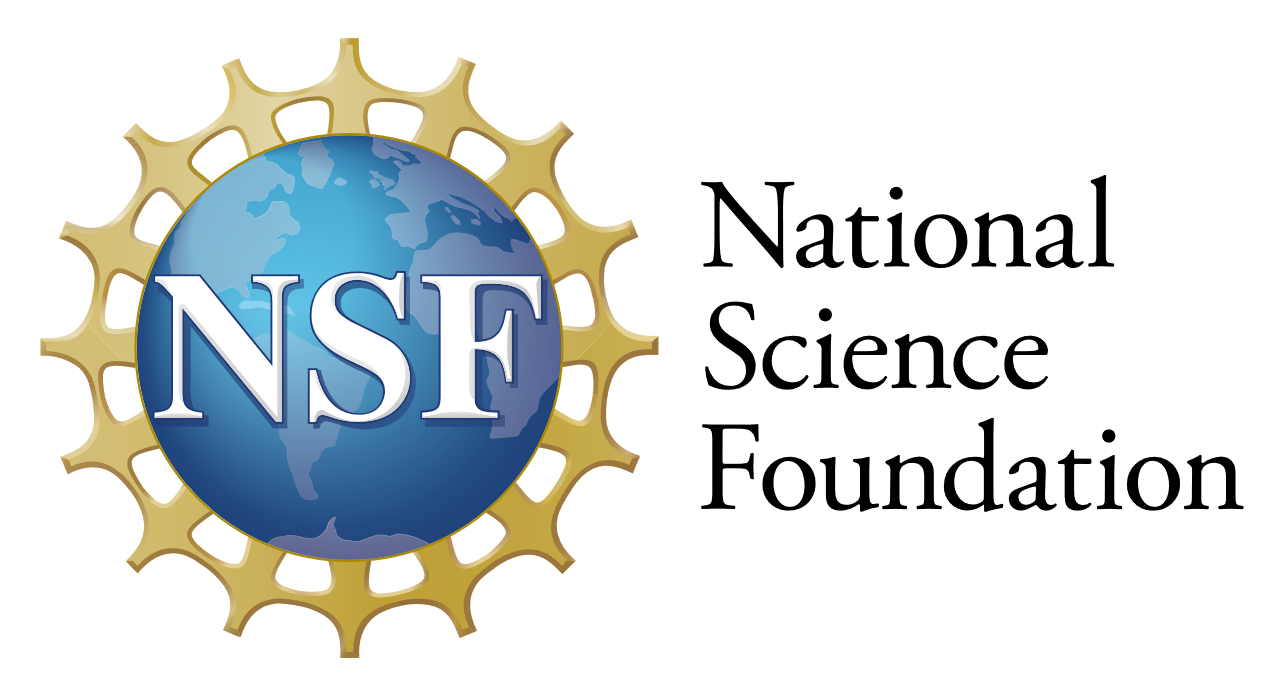 Proposal & Award Policies & Procedures Guide (PAPPG) Changes: 
Effective for proposals submitted or due on or after MAY 20, 2024
Malign Foreign Talent Recruitment Programs (MFTRP) certifications
Foreign Organizations
Cover Page Box must be checked for “Funding of a Foreign Organization or Foreign Individual”
Additional justification in the PROJECT DESCRIPTION for foreign subawards and foreign consulting
Why are in-country resources not feasible?
Why is the foreign collaborator able to carry out the project activities more effectively?
What unique expertise, capabilities, facilities, data resources, and/or access to a geographic location to the bring to the project?
What significant science & engineering education, training, or research they offer the US
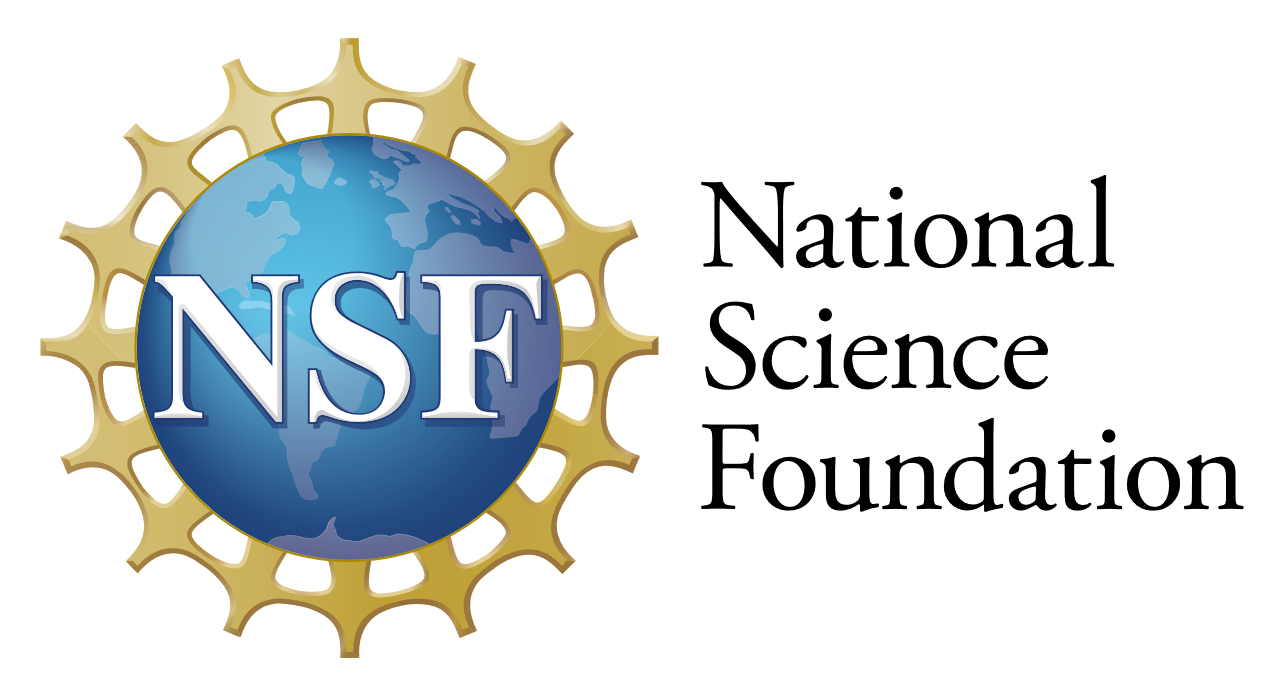 Proposal & Award Policies & Procedures Guide (PAPPG) Changes: 
Effective for proposals submitted or due on or after MAY 20, 2024
Cover Page - new checkbox for “Potential Impacts on Tribal Nations”
Biosketch and Current and Pending (Common Forms)
SciENcv MUST be used.
No Page limit for Biosketch.
Synergistic Activities moved to a new (1-page) supplement document for all senior personnel, to include 5 distinct examples of broader impact and scholar activities.
Better guidance on what information should be disclosed in these sections.
Both forms contain new certifications from NDAA 2021, Section 223 (MFTRP accurate, current, and complete)
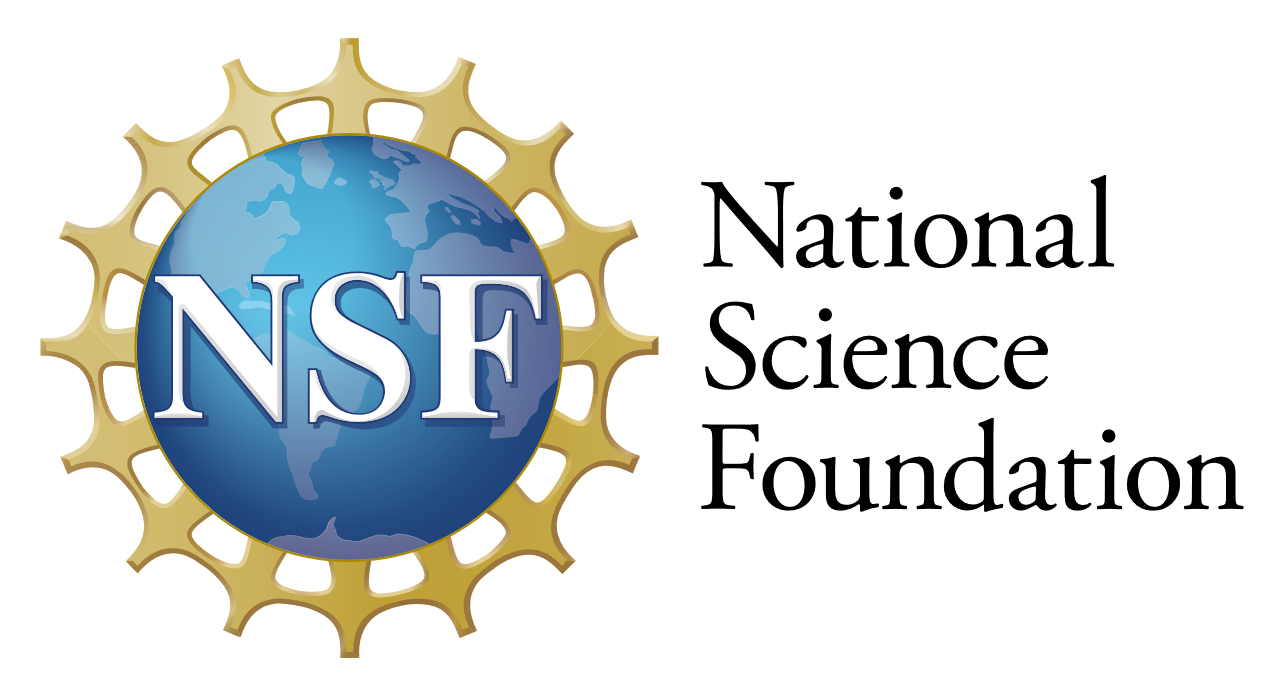 Proposal & Award Policies & Procedures Guide (PAPPG) Changes: 
Effective for proposals submitted or due on or after MAY 20, 2024
Mentoring Plan (single plan, 1-page limit):
Will include graduate students (not just postdoctoral scholars) supported by the project; all organizations (not just lead).
Single plan, however, should specify how different components of the mentoring plan will be enacted for the two types of researchers.
If no plan was submitted during the proposal and a post-doc or graduate student is added to a project during the award phase - a plan must be submitted to the NSF.
Individual Development Plans (IDP) are required, but not submitted to NSF.  NSF can request a copy at any time.  
Data Management and SHARING Plan
Added the word SHARING to the document.
Mandatory upload for all proposals, but if not applicable, may include a statement that “no detailed plan is needed” with a justification as to why is it not needed.
Still 2-pages, under Supplement documents.
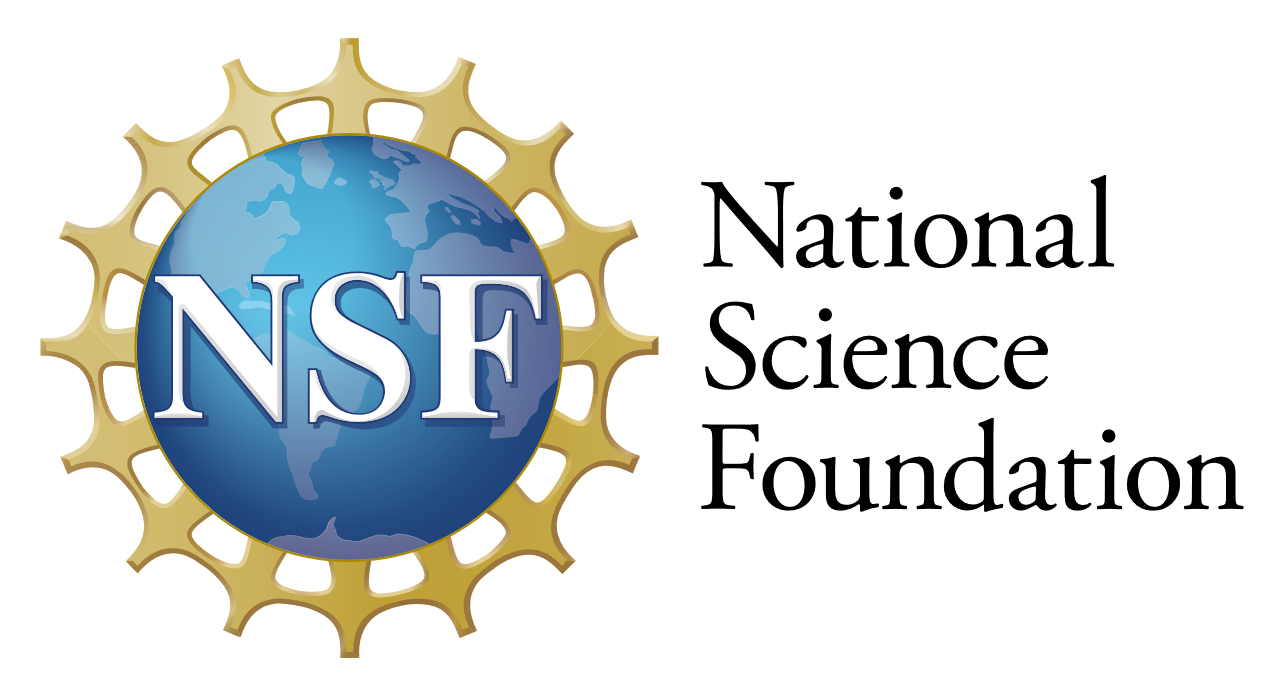 Proposal & Award Policies & Procedures Guide (PAPPG) Changes: 
Effective for proposals submitted or due on or after MAY 20, 2024
Upcoming NSF Grants Conference – SPRING 2024
June 3-5 in Philadelphia, PA
In-person and virtual options
Registration now open

We will be sure to share the recent NSF UPDATE slides with the ACOR listserv.
Are you getting excited for the SIMSbudget demo??
National Institutes of Health (NIH)
2024 NIH Grants Policy Updates
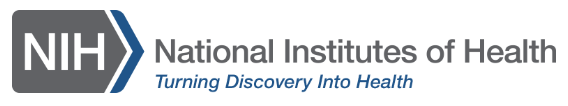 NIH YOUTUBE VIDEO
https://www.youtube.com/watch?v=aEvDFhXh1yg
eRA Commons ID Requirements
Commons ID credentials are required for all persons listed on the senior/key person profile form.  
Old warning is now an ERROR

NOT-OD-24-057:  Guidance on Salary Limitation for Grants and Cooperative Agreements FY 2024
Reporting Requirements and Close-out Process - Enhancements and Reminders were shared in the recent 2024 NIH Grants Policy Updates
National Institutes of Health (NIH)
2024 NIH Grants Policy Updates
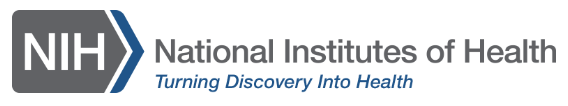 NOT-OD-24-010:  Simplified Review Framework for NIH Research Project Grant Applications
Effective for applications with due date on or after January 25, 2025
More information to come soon

COMMON FORMS for Biographical Sketch and Other Support
Forms I (are coming) - due date on or after January 25, 2025
Will require the use of SciENcv templates – May 2025
Continue to use the current forms until Forms I are implemented
Will be collecting some NIH specific information in another section
OMG - Are you ready for it!!